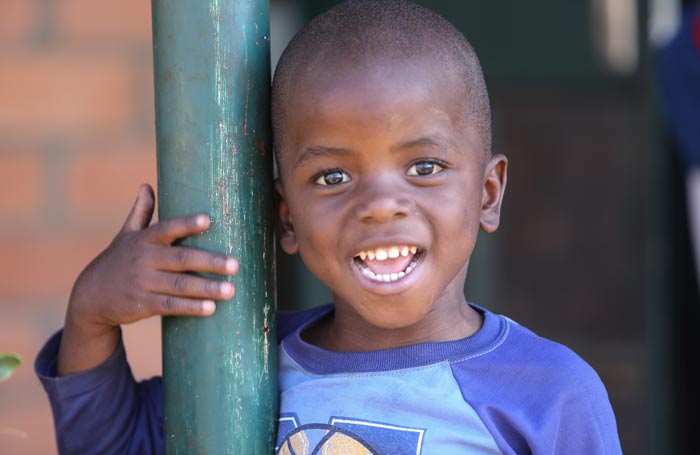 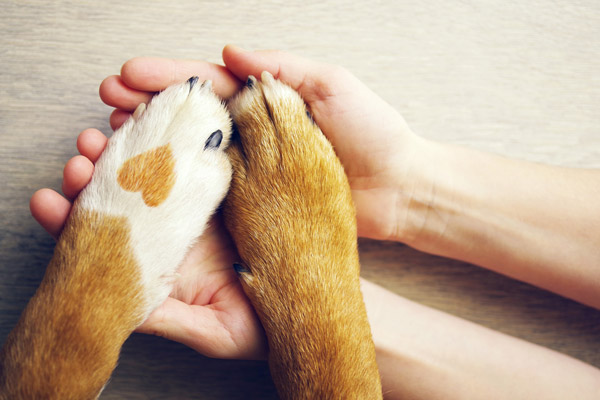 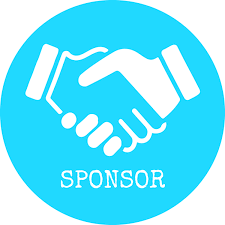 Dr. Gyurián Nagy Nikolett
nagynikolett.sze@gmail.com
Nonprofit marketing kurzus
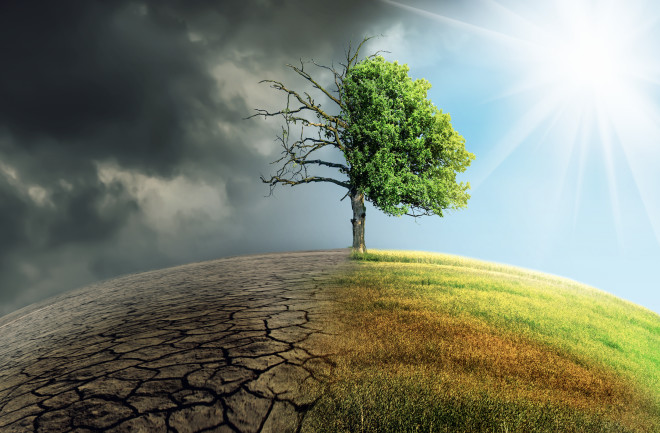 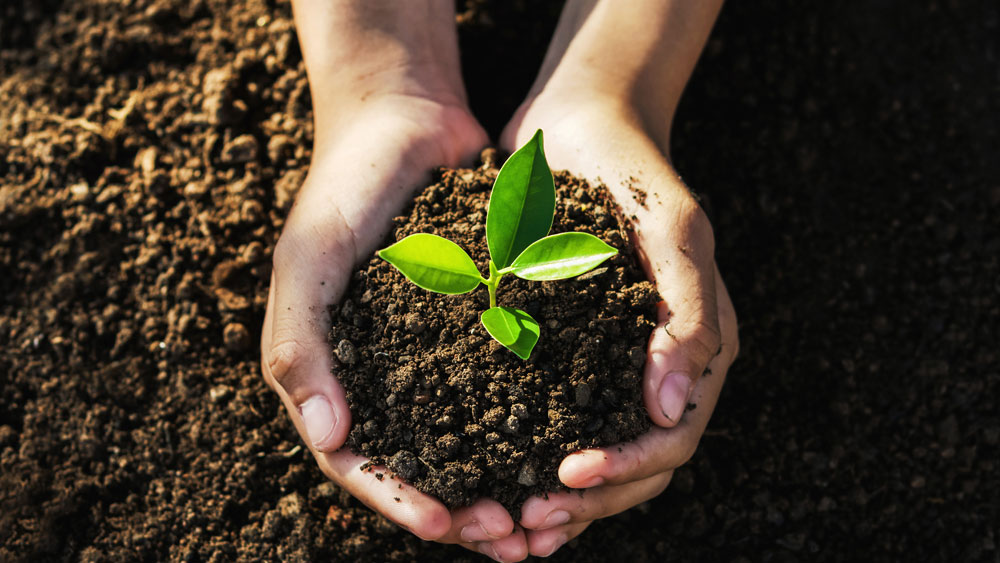 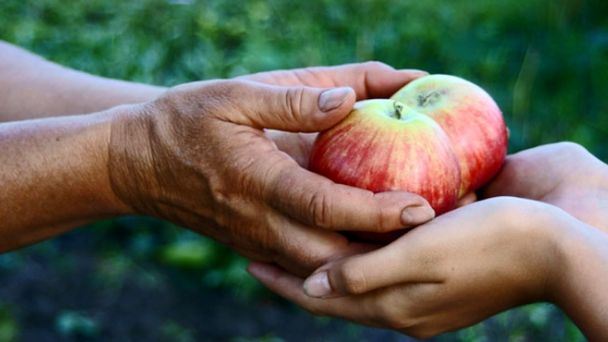 A kurzus témakörei
Alkalom (április 11.): A nonprofit tevékenységek köre, nonbusiness vállalati aktivitások, kiemelten az ügymarketing

Alkalom (április 25.): Szponzoráció

Alkalom (május 2.): Nonprofit szervezetek marketingtevékenysége
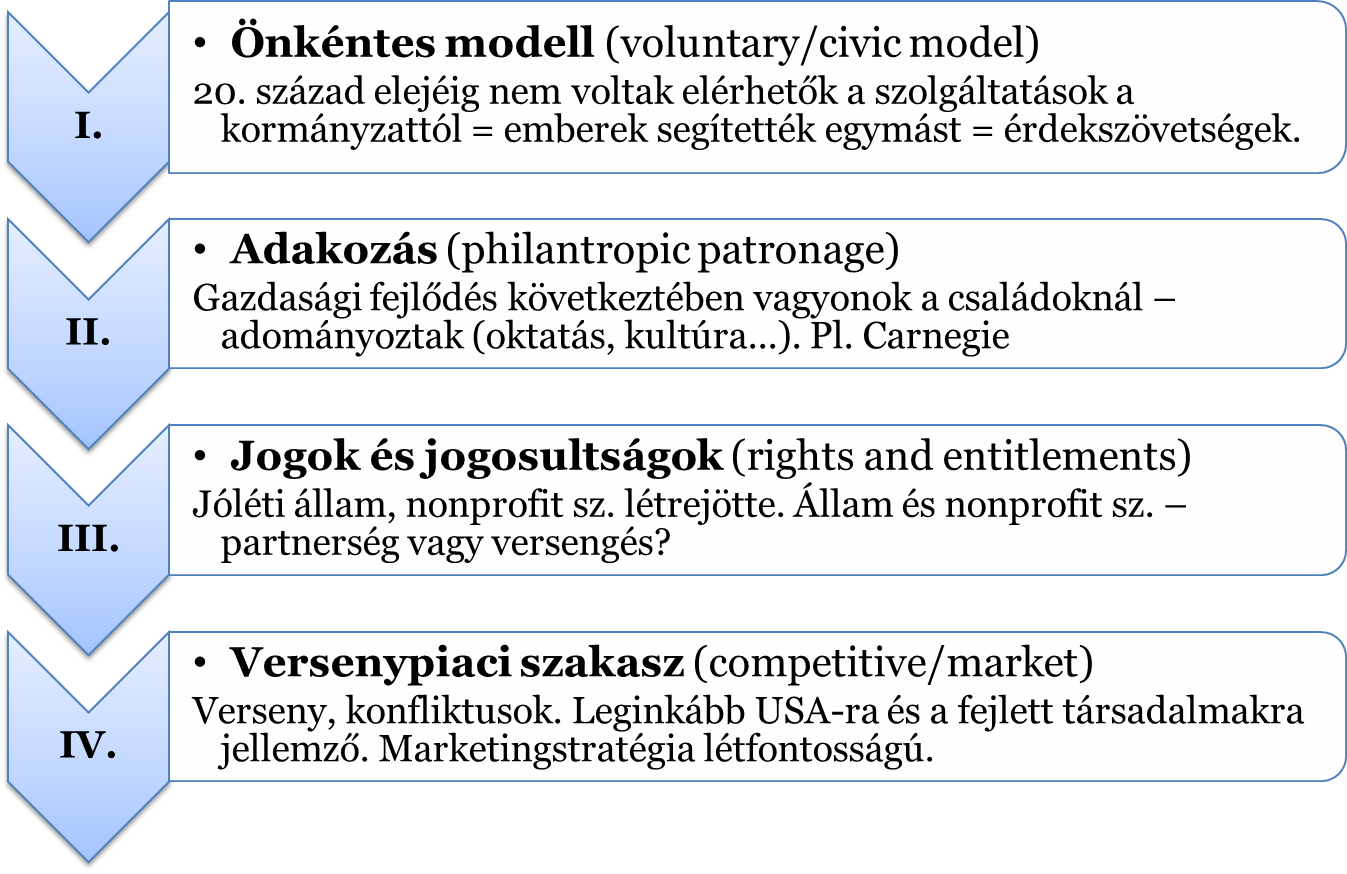 A nem profitorientált tevékenységek története
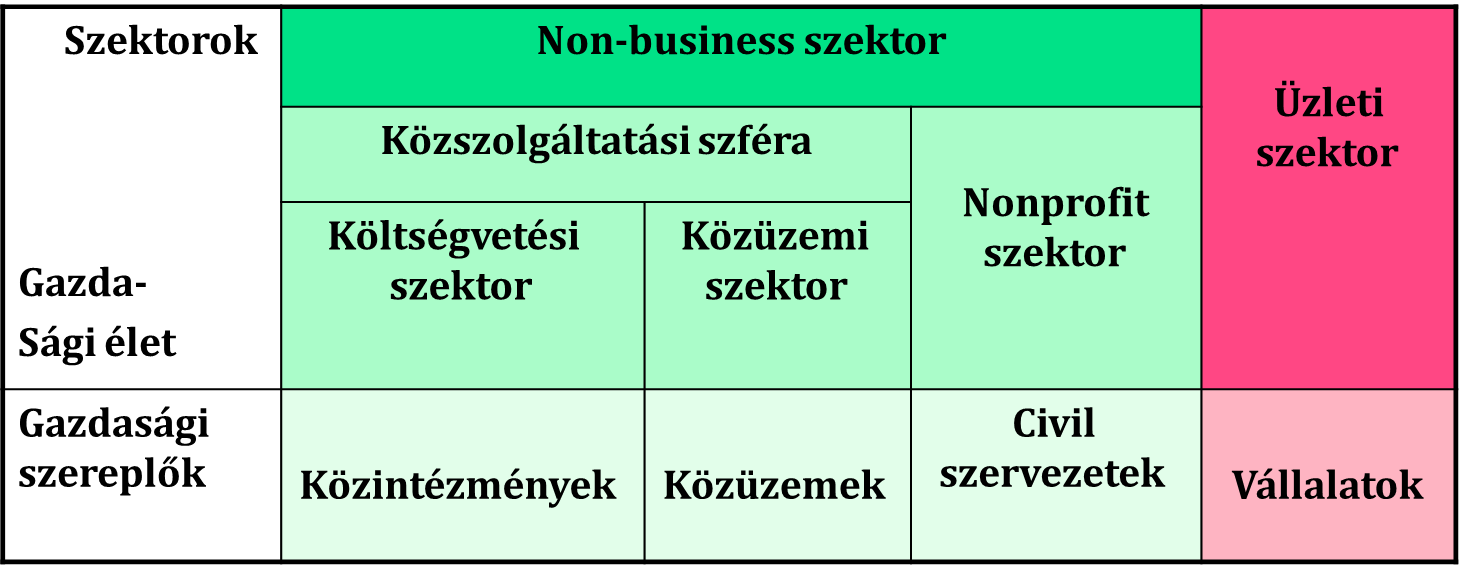 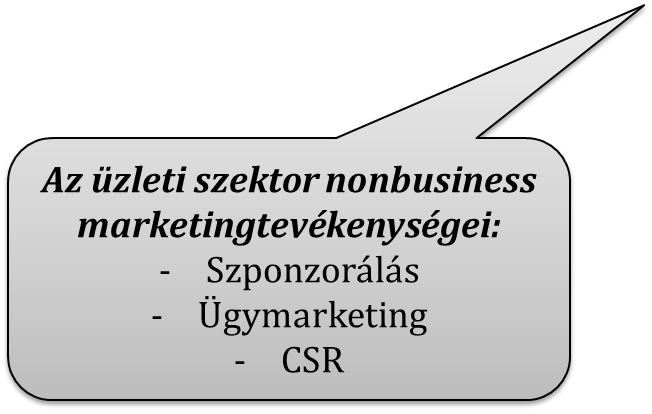 ... de hol a profit?
... de mi a marketingtevékenység célja?
Nonbusiness marketing

A profitorientált szervezetek „csodafegyvere“
Miért jó a nonbusiness marketing a profitorientált szervezetnek?
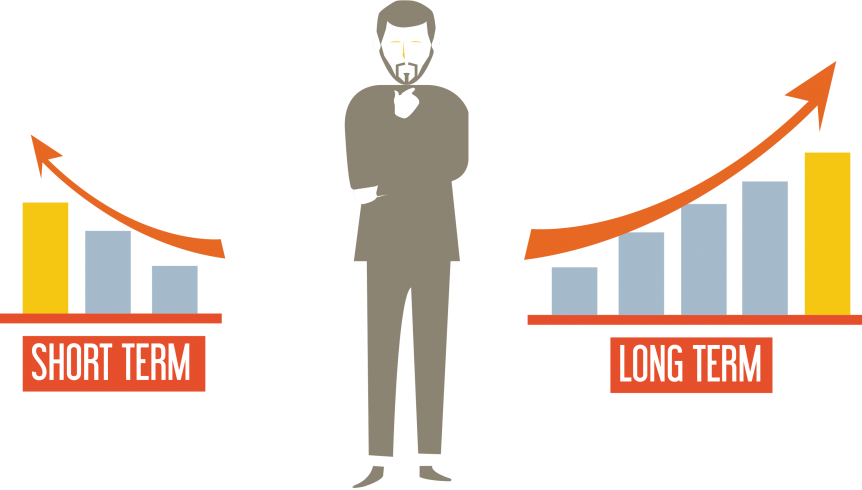 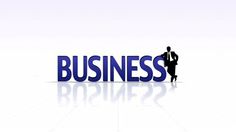 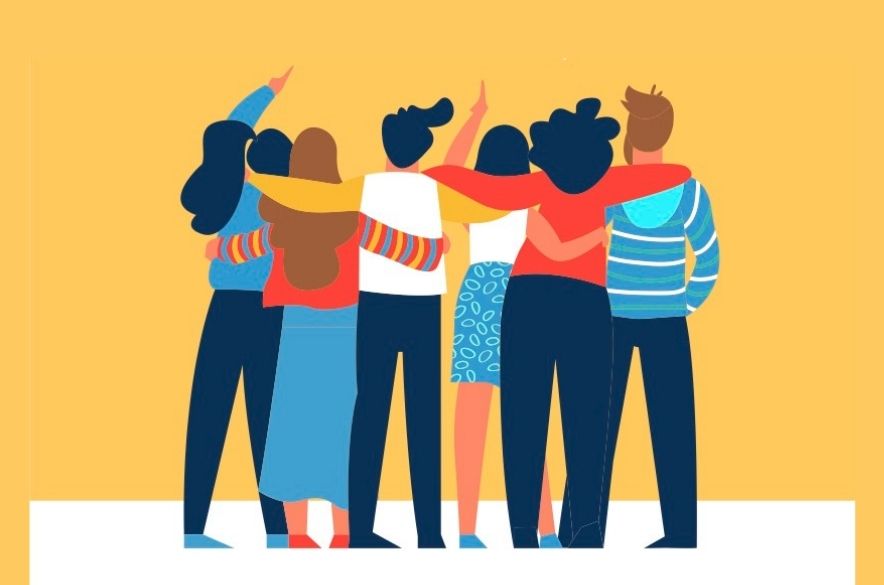 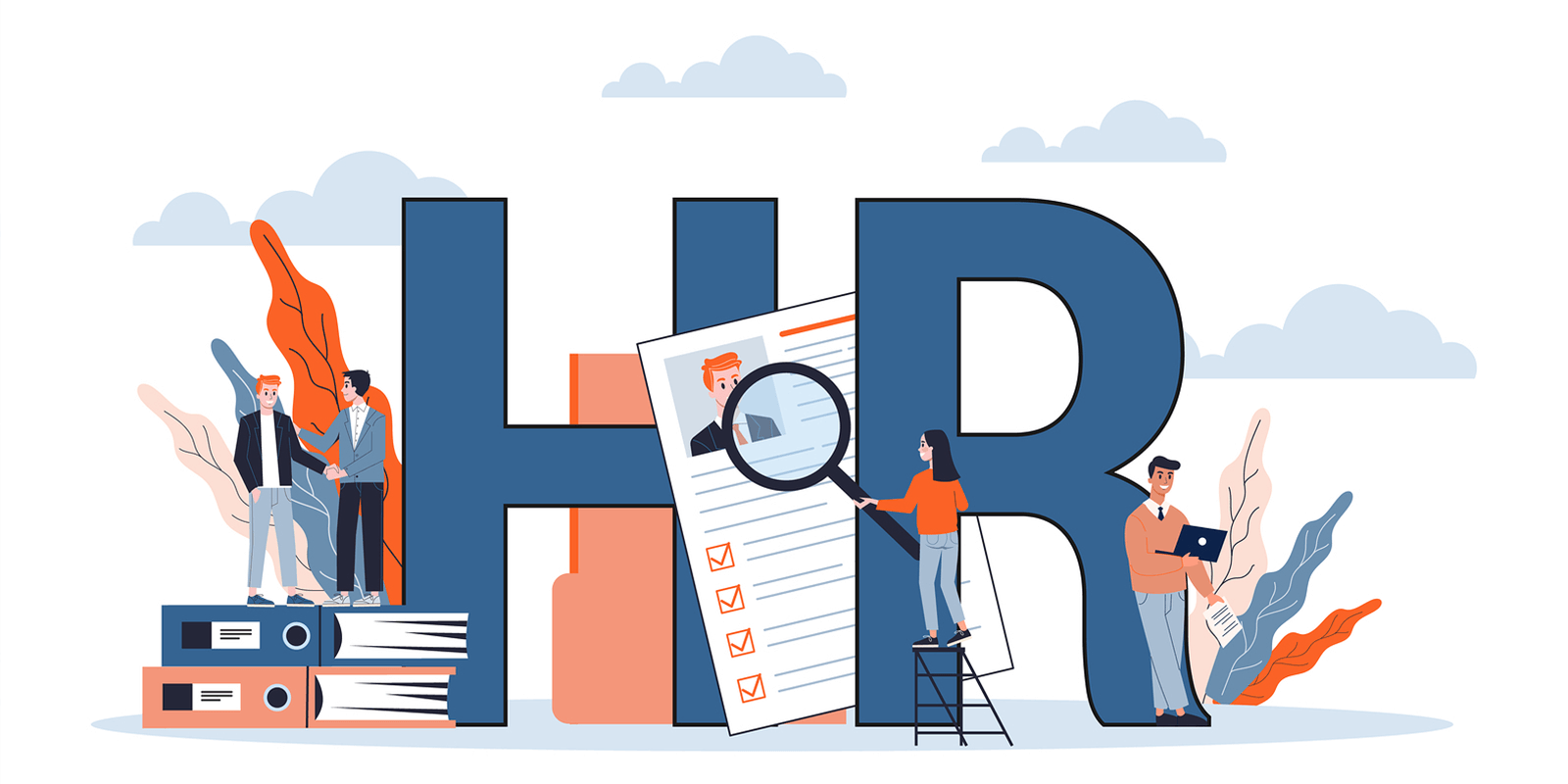 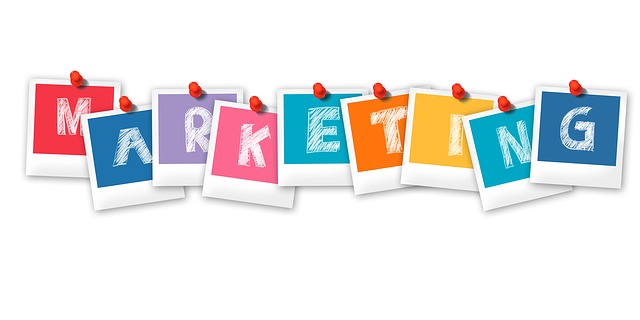 Milyen nonbusiness tevékenységek jellemzőek az üzleti szférára és miben különböznek egymástól?
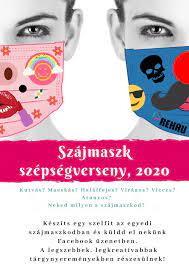 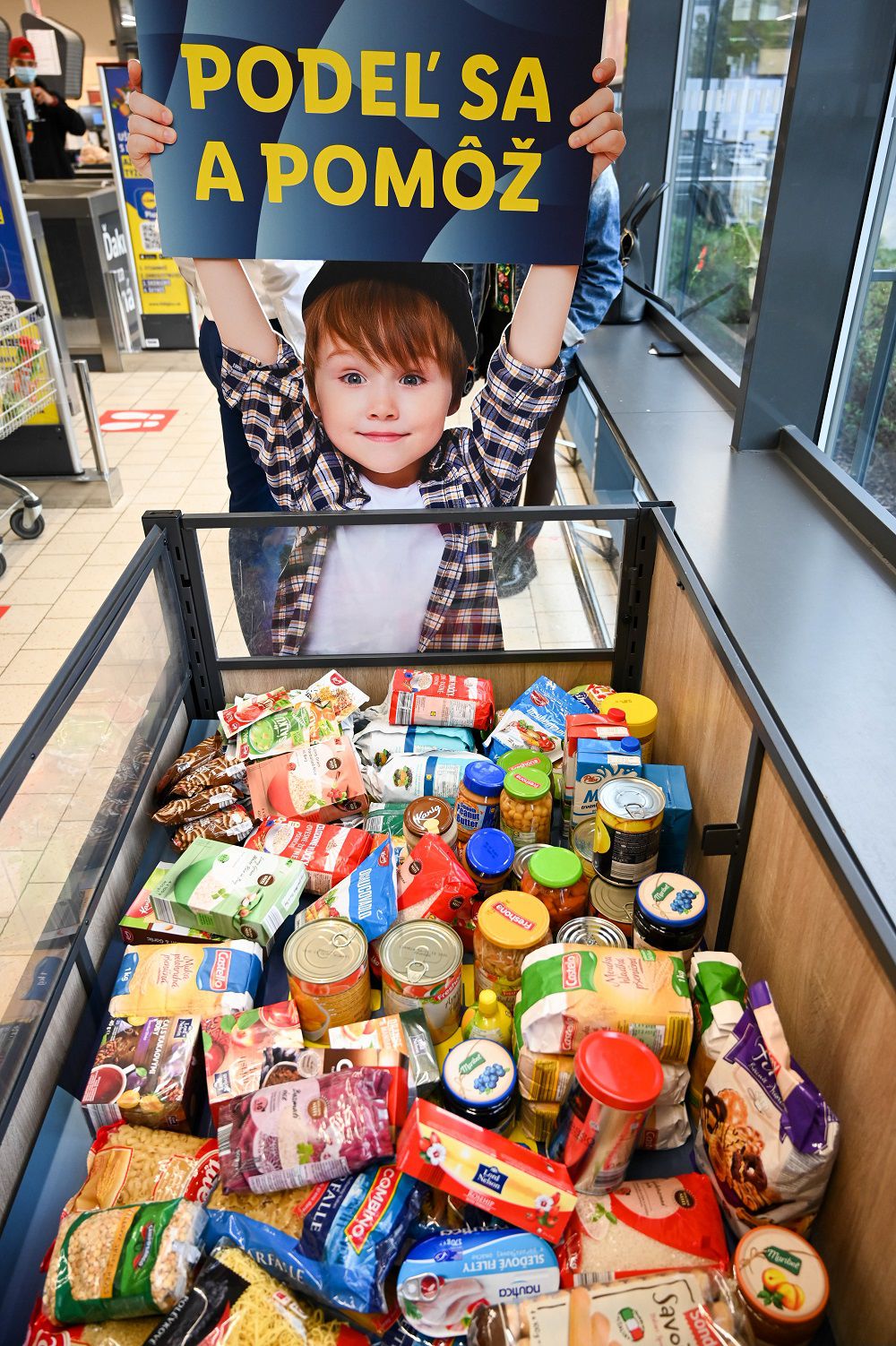 CSR
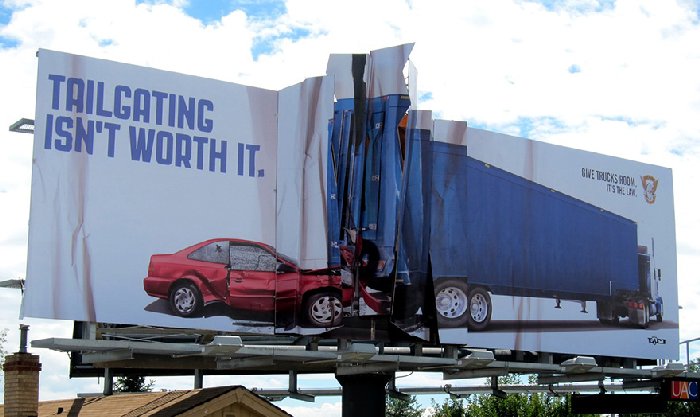 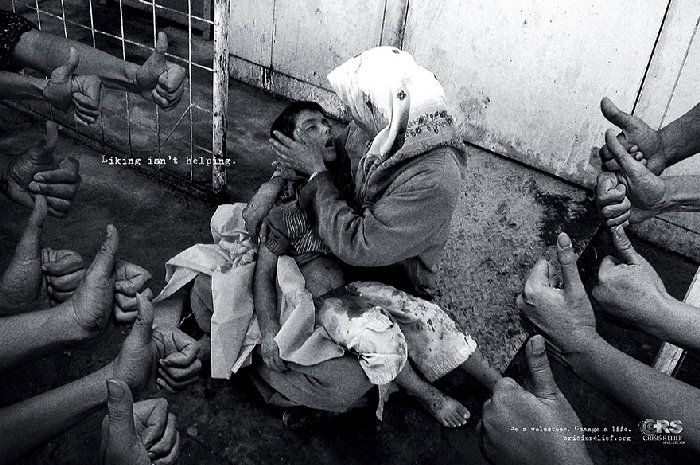 TCM
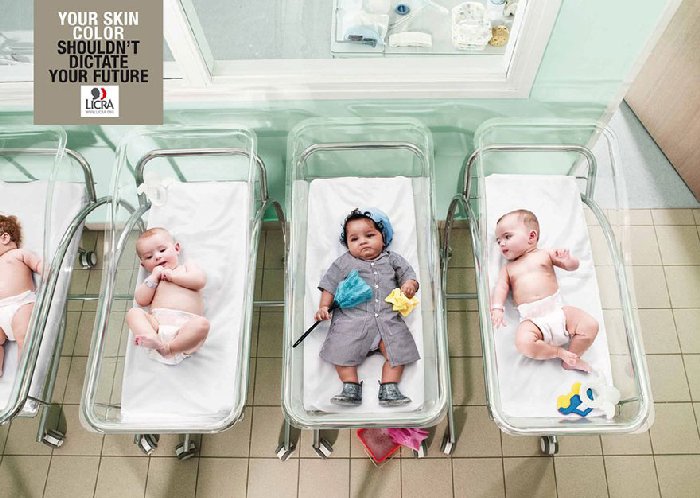 TCM
TCM
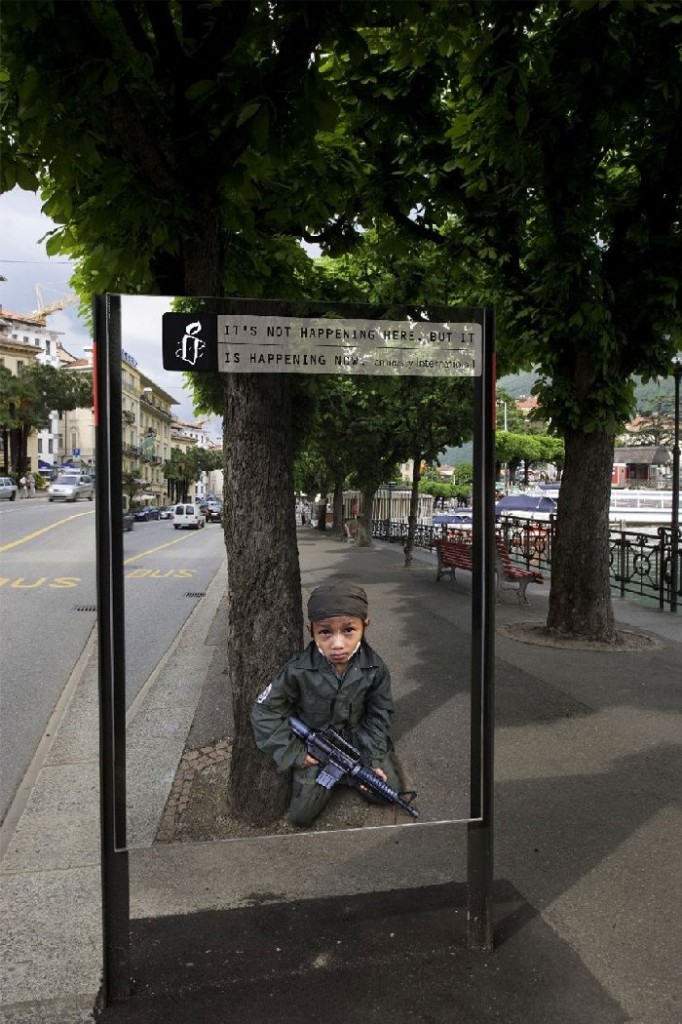 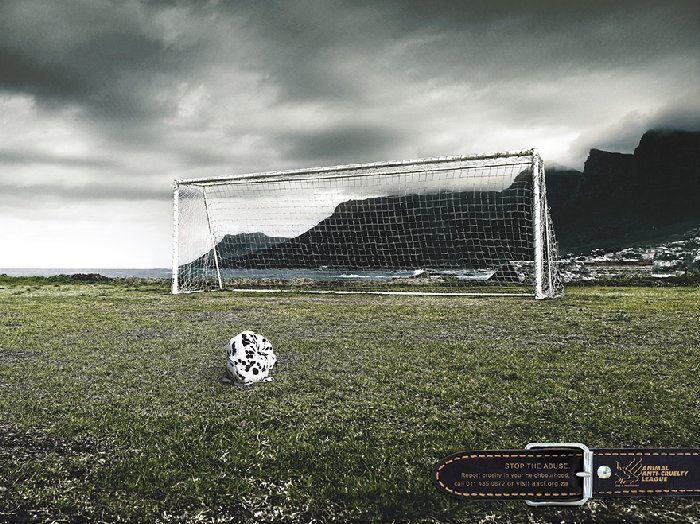 Ügymarketing
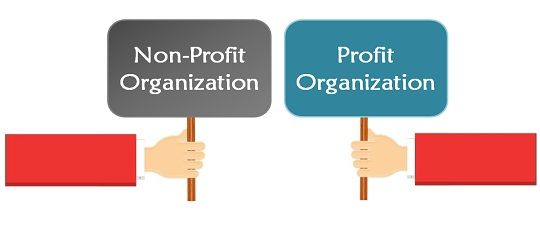 &
Profitorientált szervezetek által támogatott ügyek 2013-2017
Ügymarketing területek I.

Erdőirtások, erdővédelem, környezetvédelem
Erdőirtások mértéke 1990-2020 között I.
Erdőirtások mértéke 1990-2020 között II.
Miért tűnnek el az erdők?
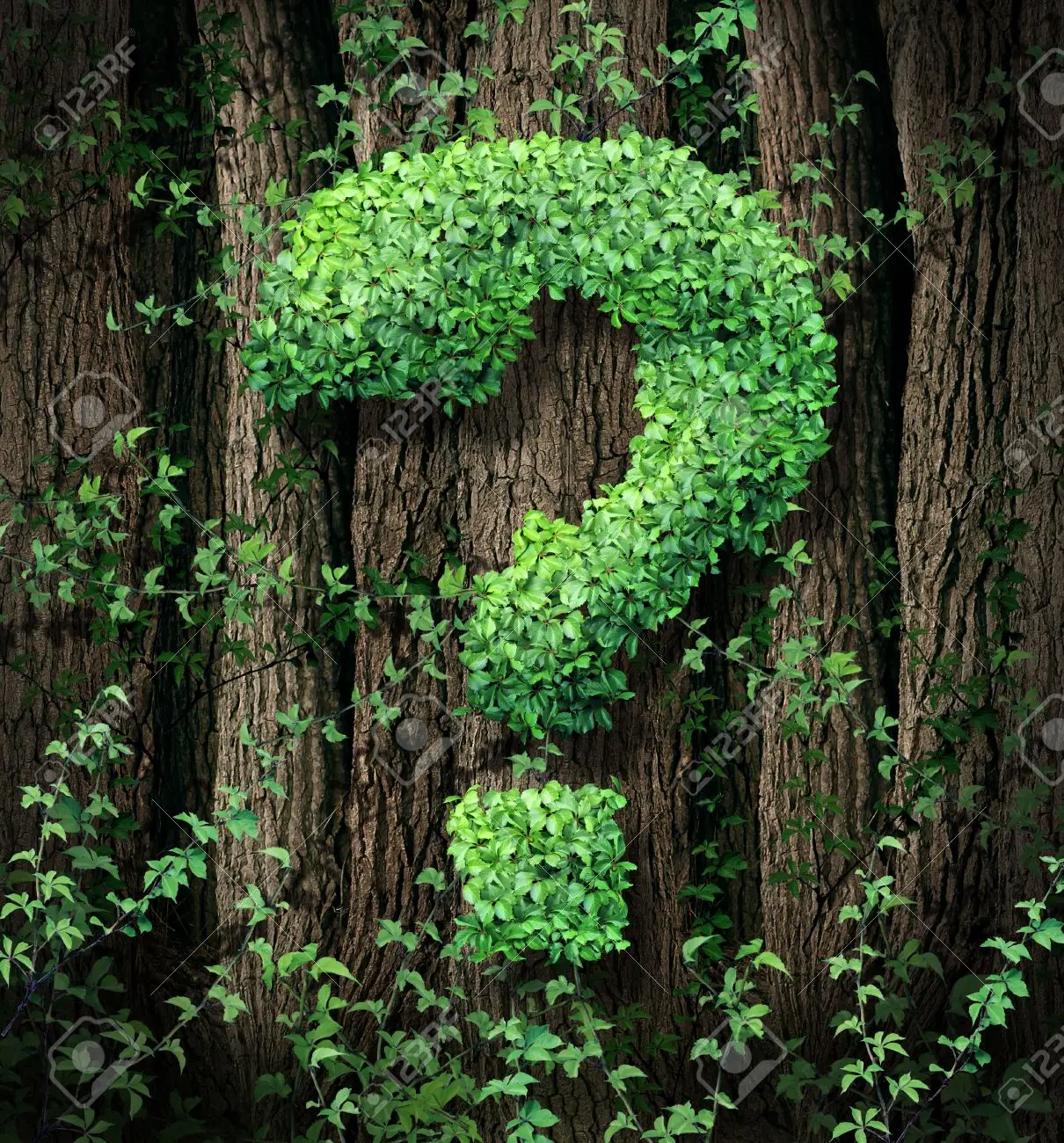 Az erdők eltűnésének legfőbb okai
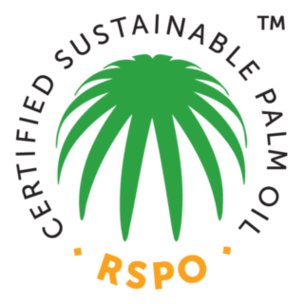 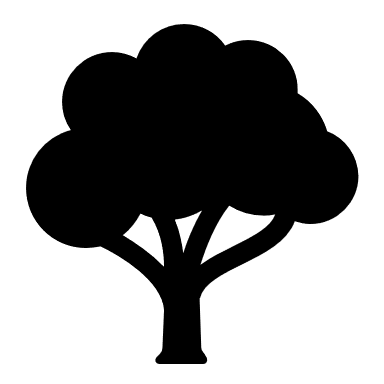 Hogyan tudjuk ellensúlyozni az erdőirtások káros hatásait?
Egy lehetséges, modern módszer:

faültetés drónokkal!
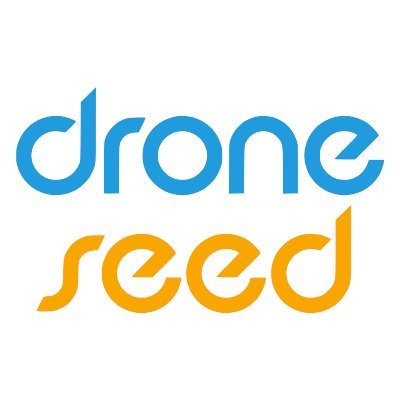 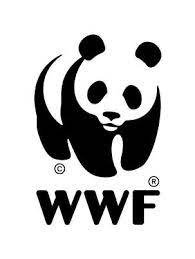 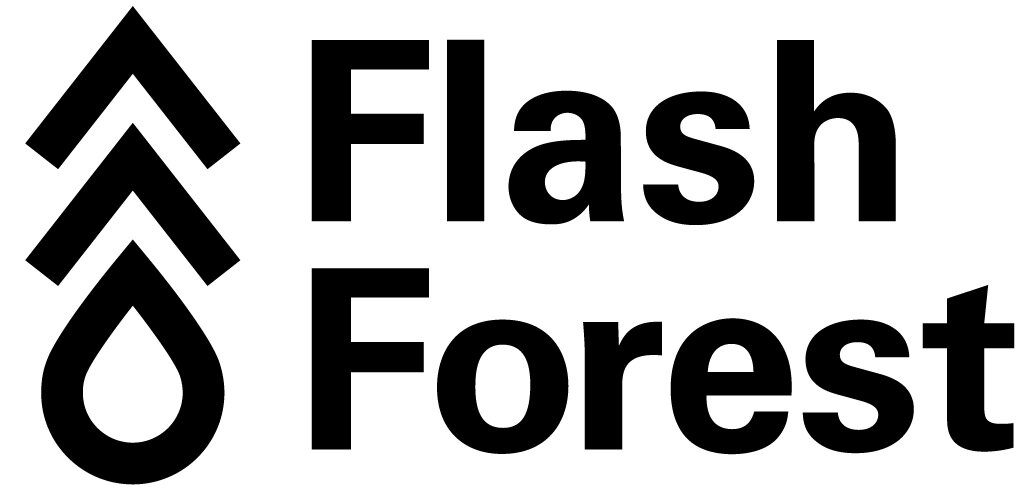 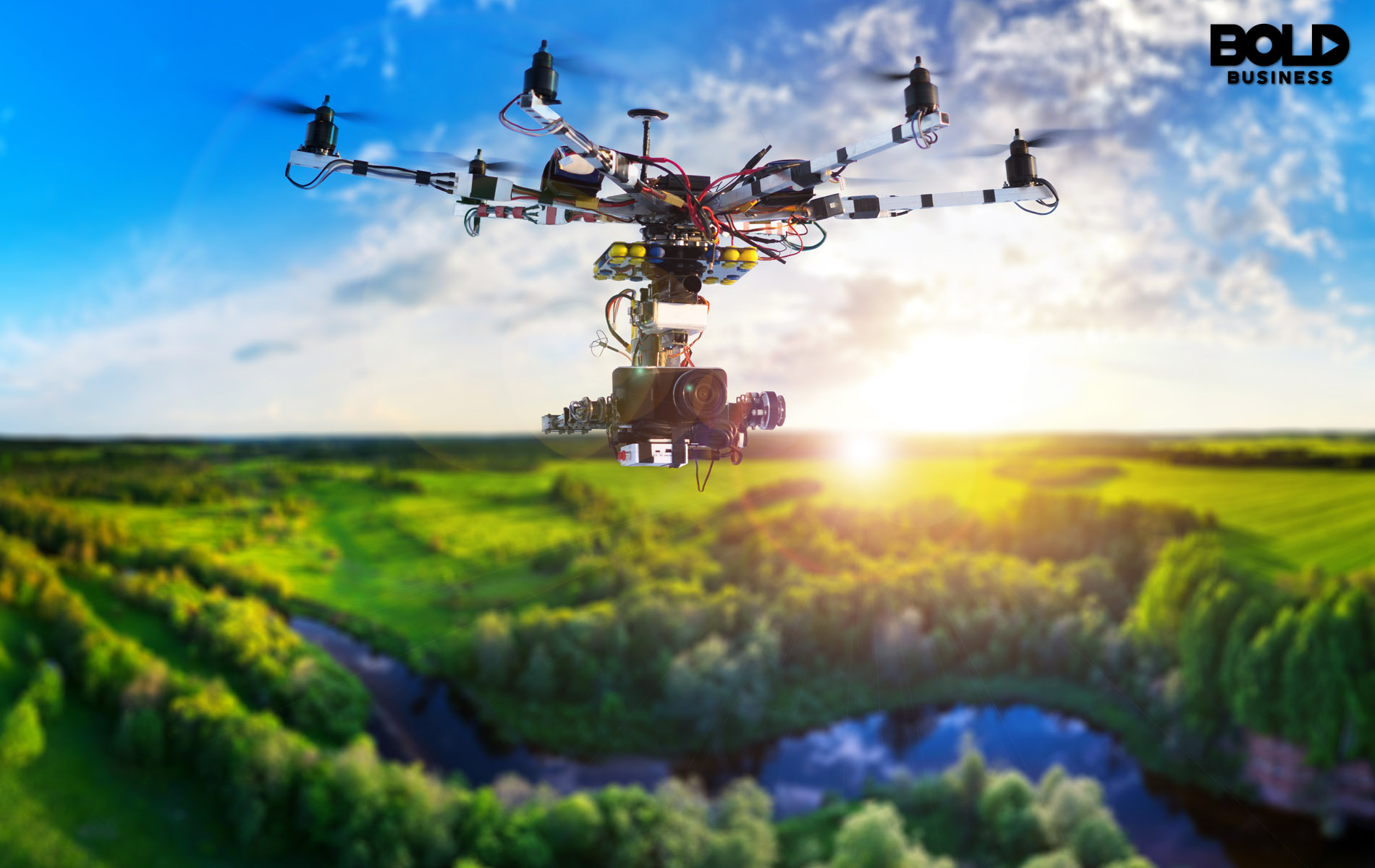 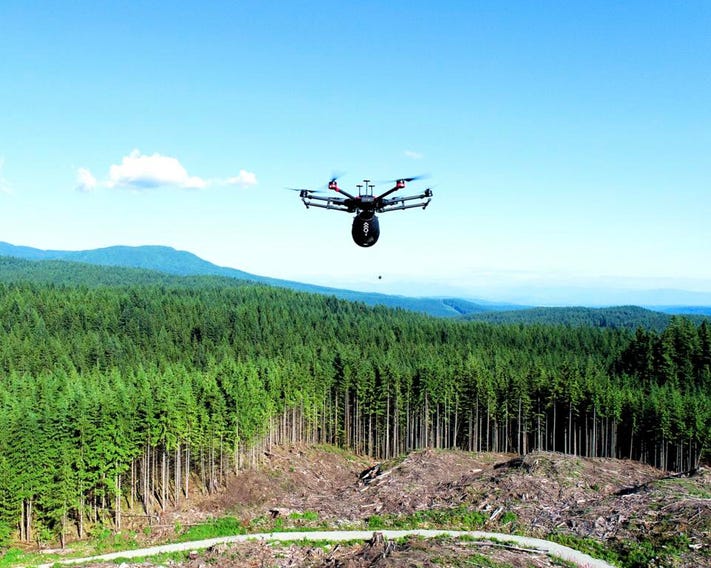 https://www.youtube.com/watch?v=7C7-uvmSG6Y
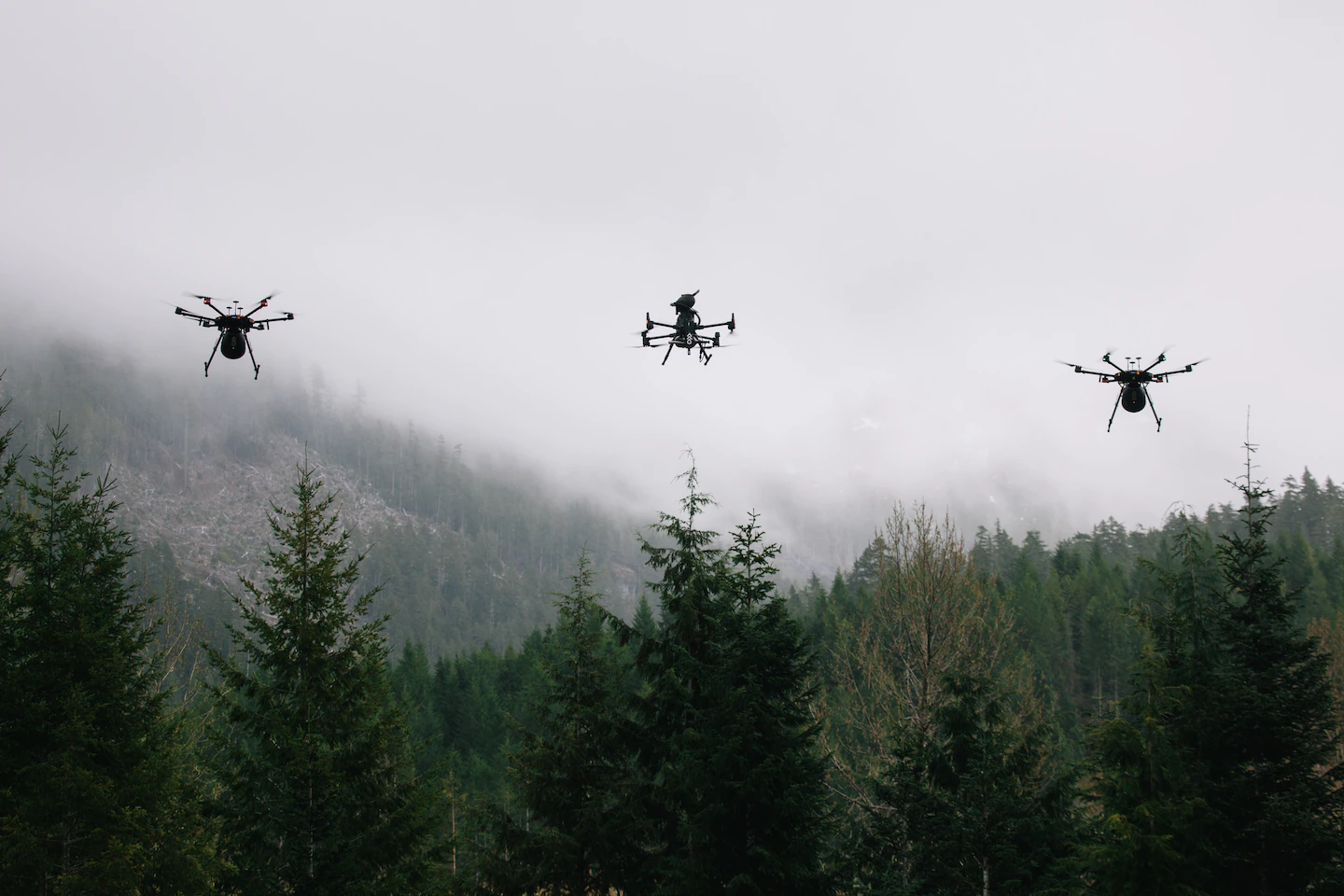 Bryce Jones, a Flash Forest vezetője szerint a drónok „hihetetlenül praktikus eszközök olyan dolgok elvégzésére, amelyeket egyébként soha nem tudnánk megtenni”.
Ügymarketing területek II.

Állatvilág védelme
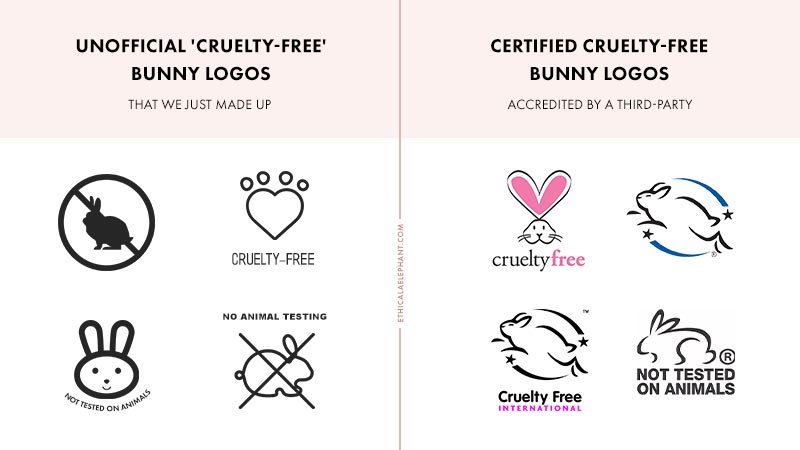 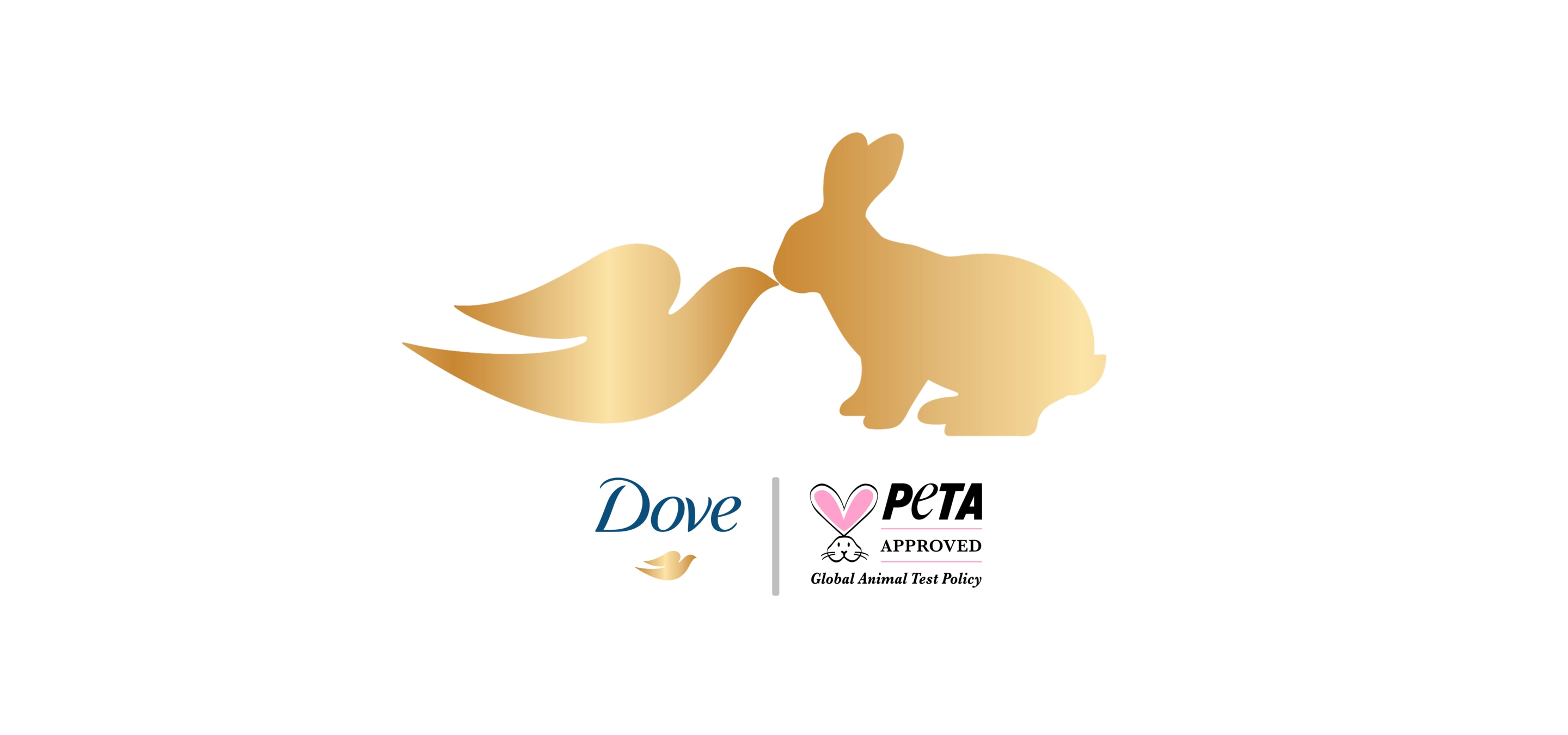 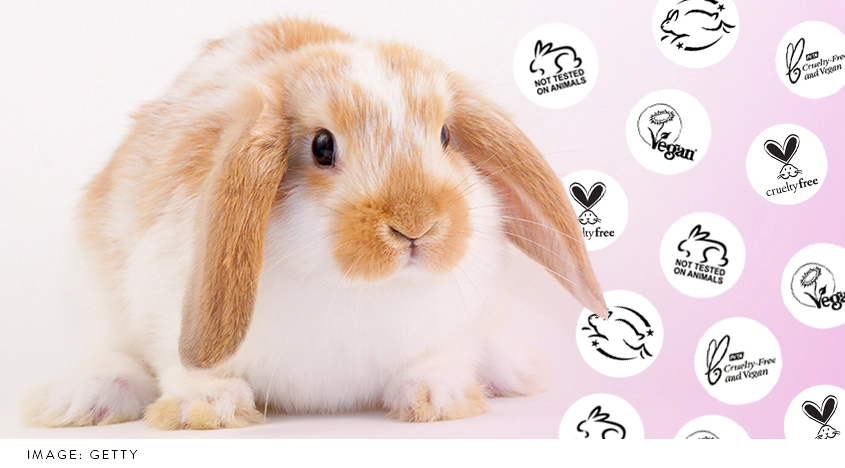 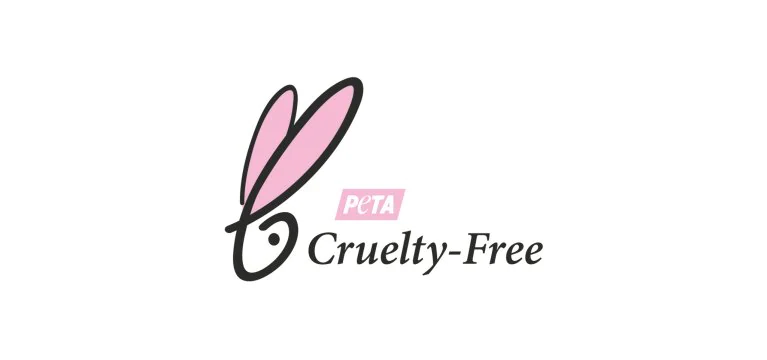 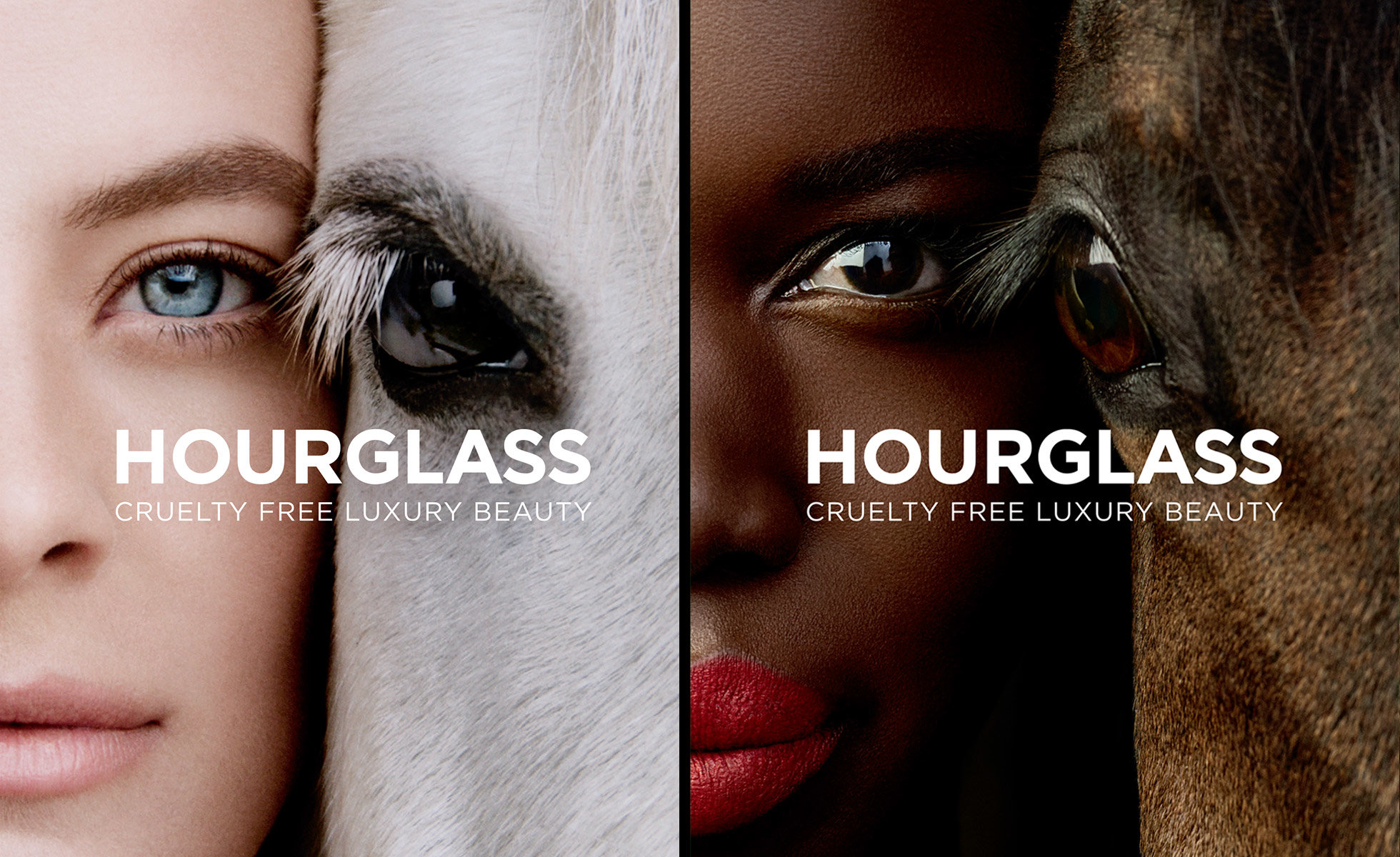 CRUELTY FREE LUXURY BEAUTY
PROTECTING ANIMAL RIGHTS IN BEAUTY AND BEYOND
1% OF ALL PROFITS FROM HOURGLASSCOSMETICS.COM DONATED TO NONHUMAN RIGHTS PROJECT
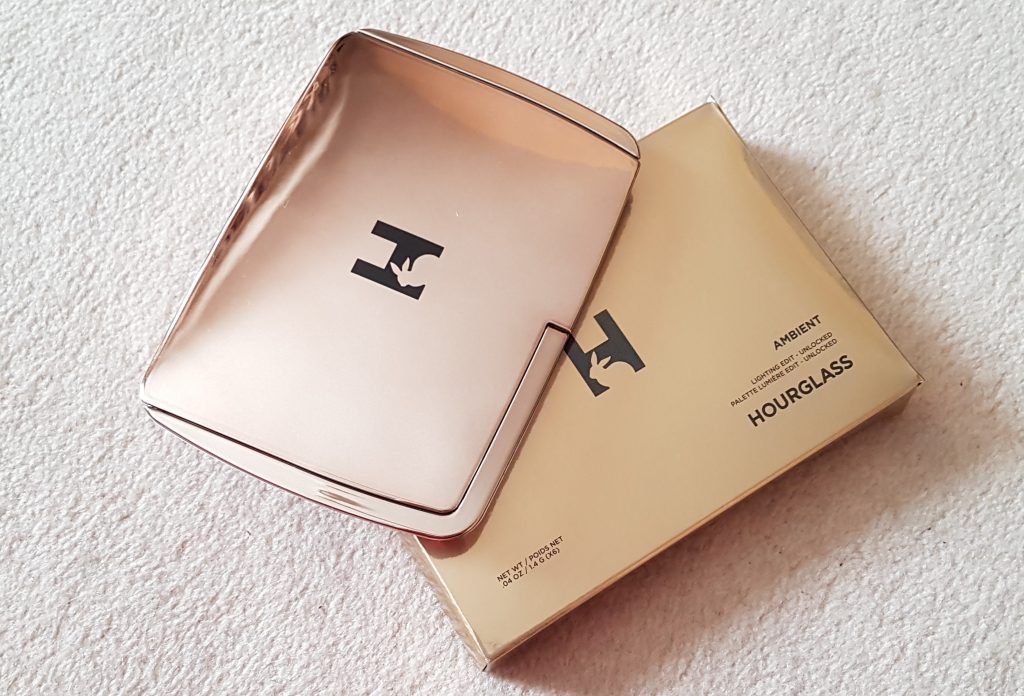 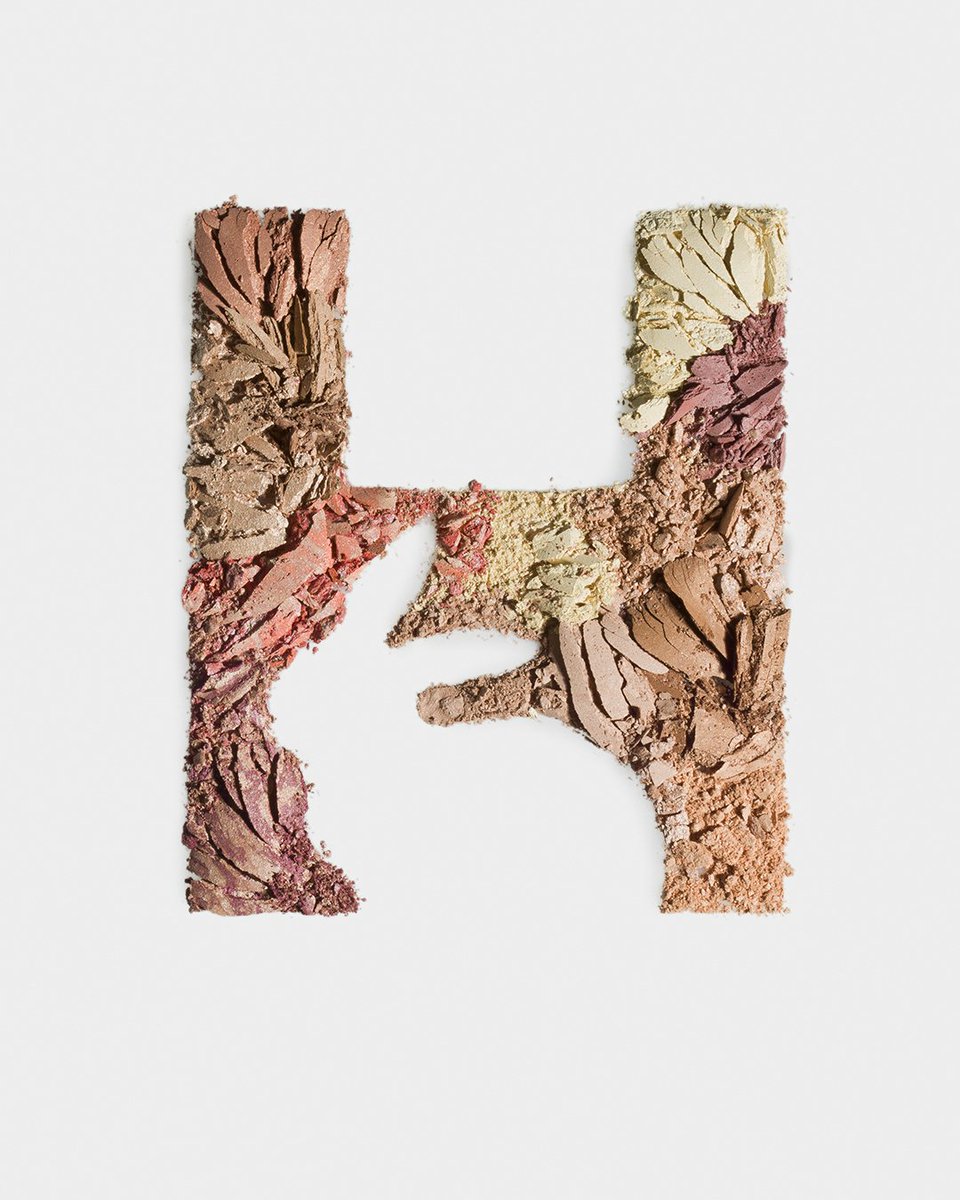 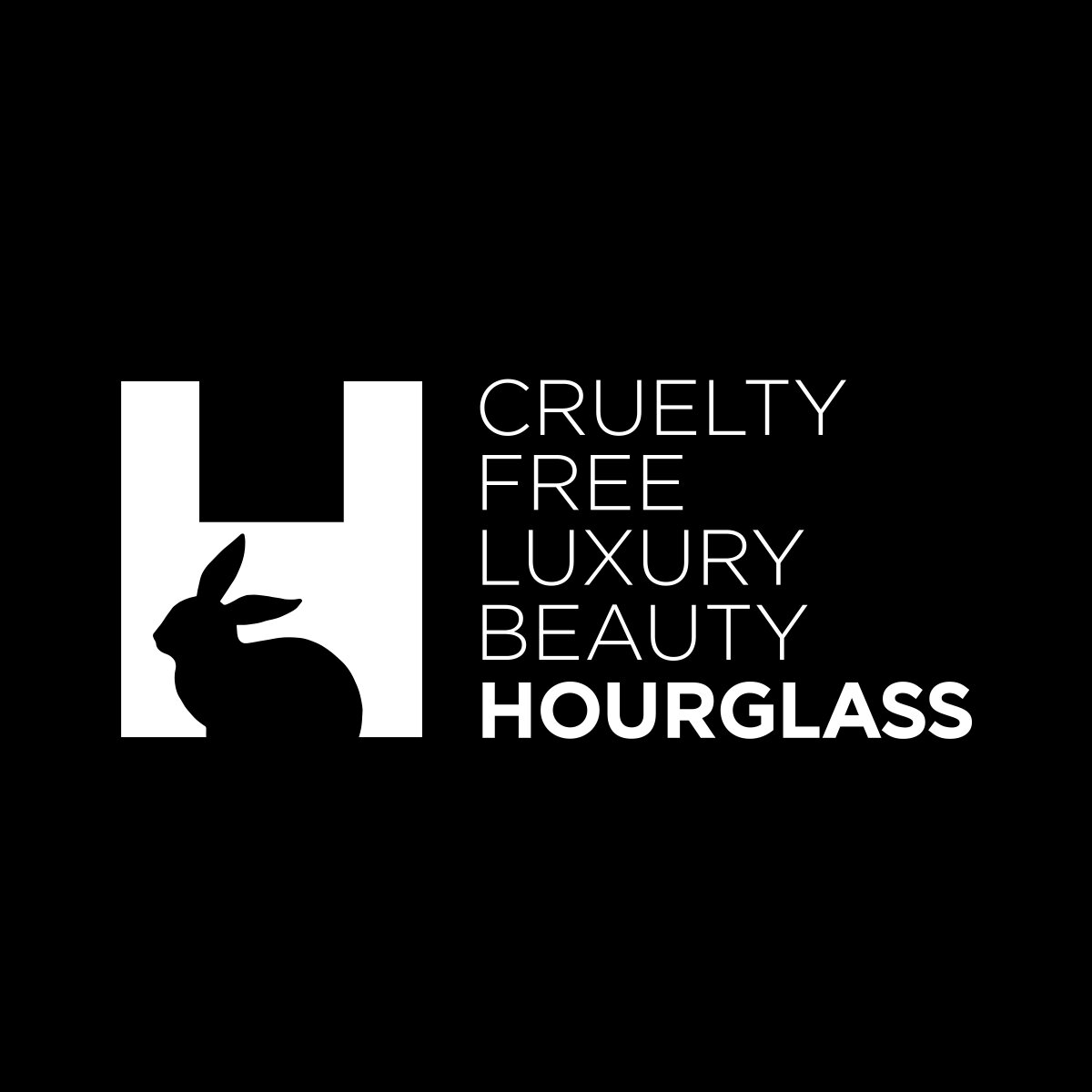 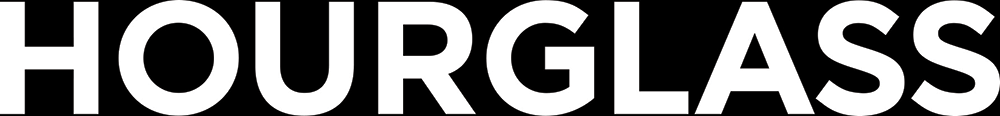 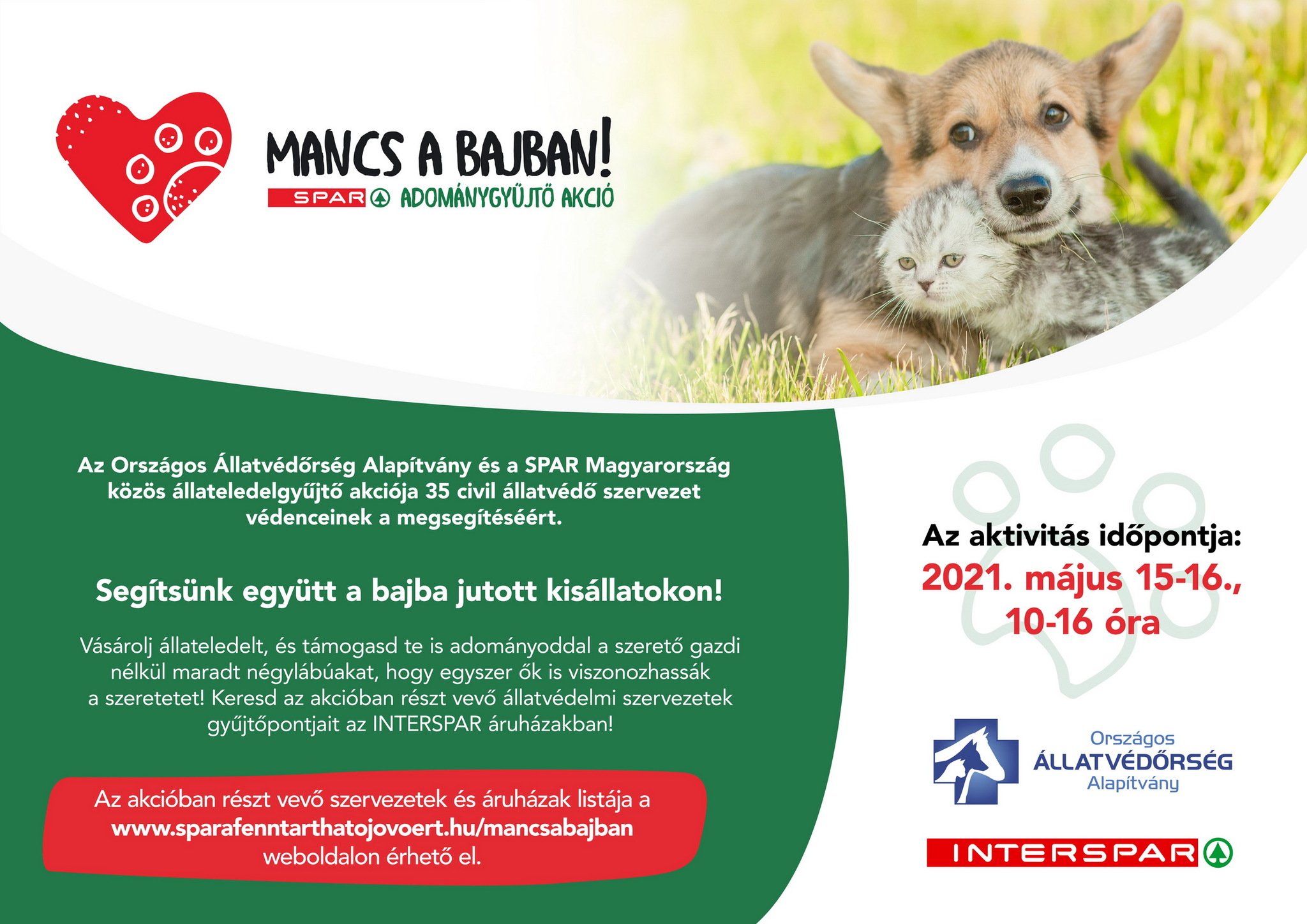 AlphaZoo:
„Nálunk mindent megtalálsz!“
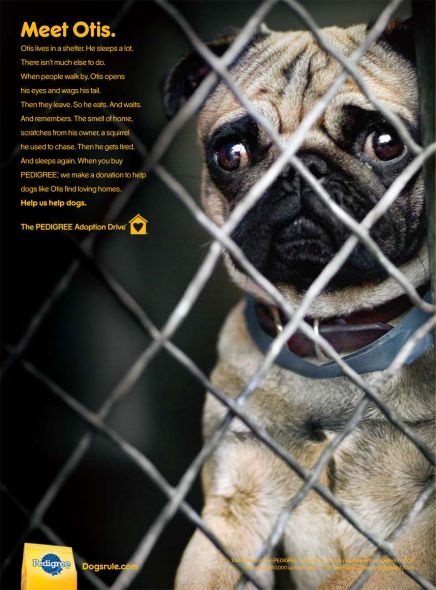 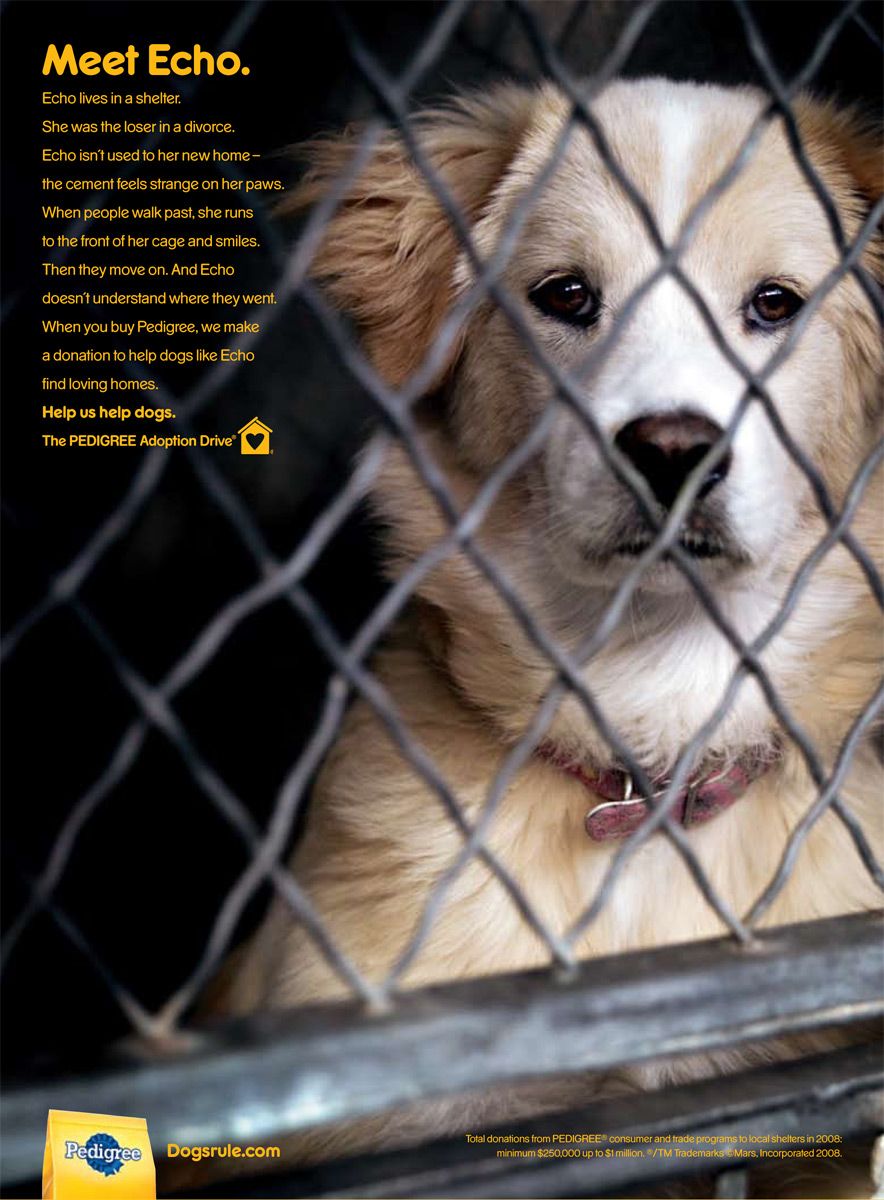 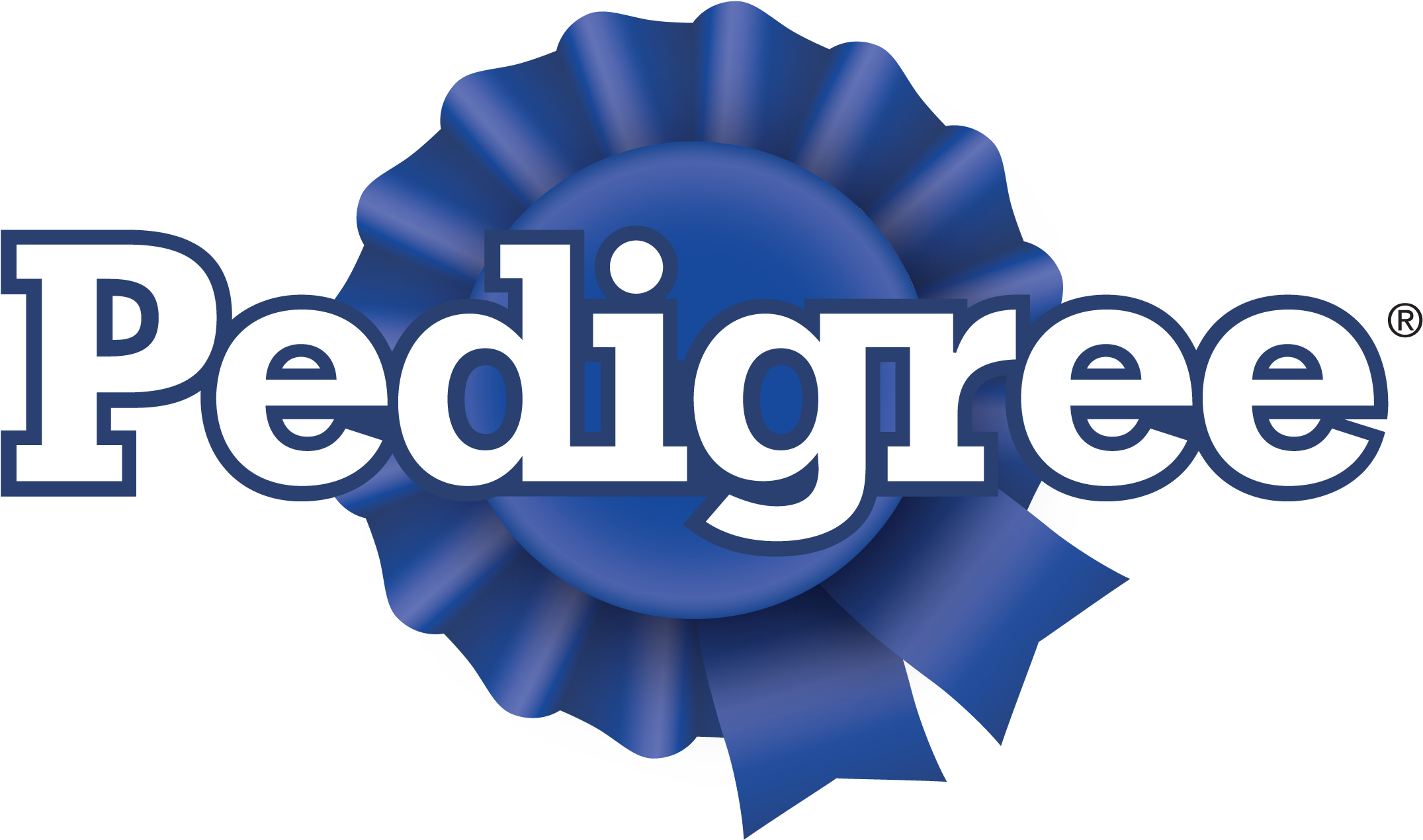 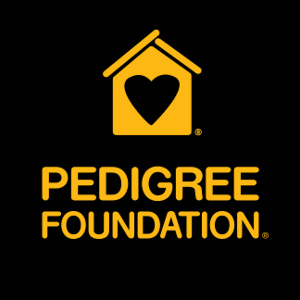 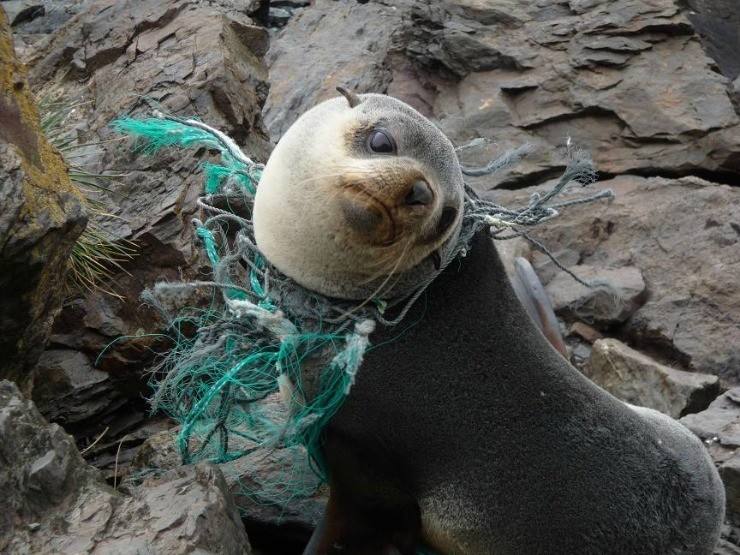 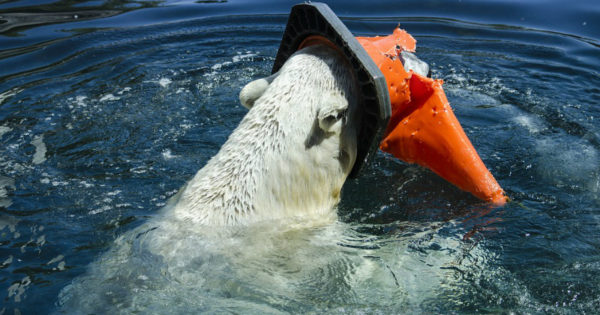 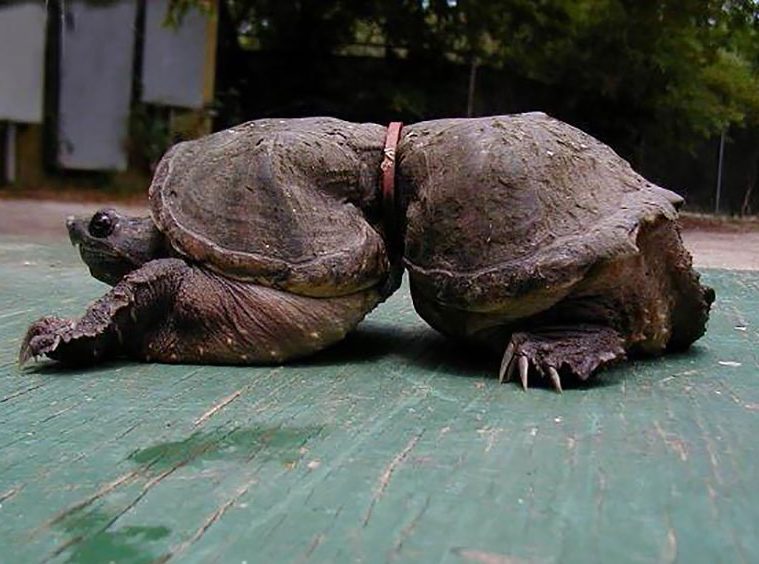 Ügymarketing területek III.

Gyermekek, családok
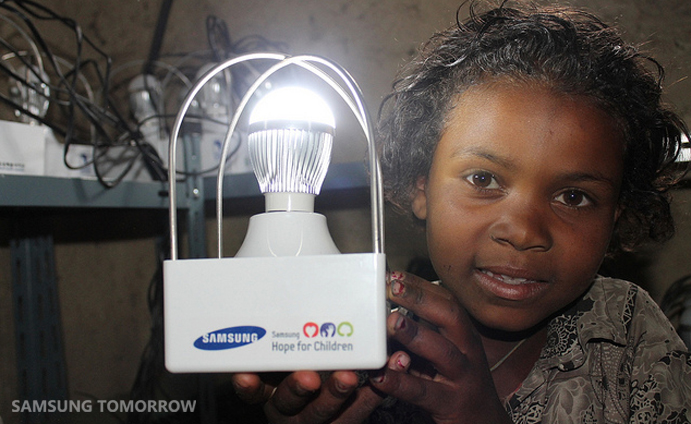 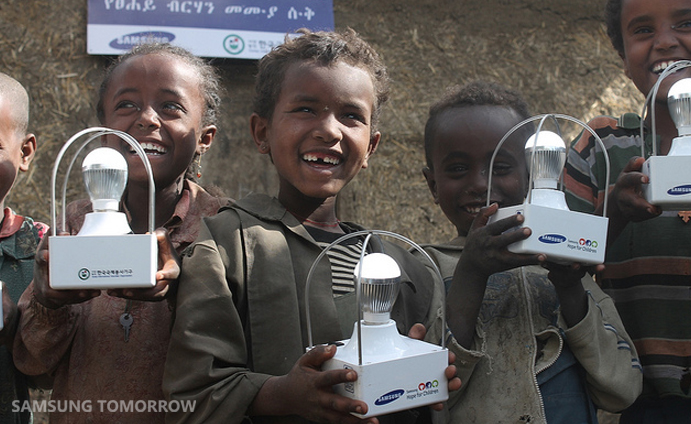 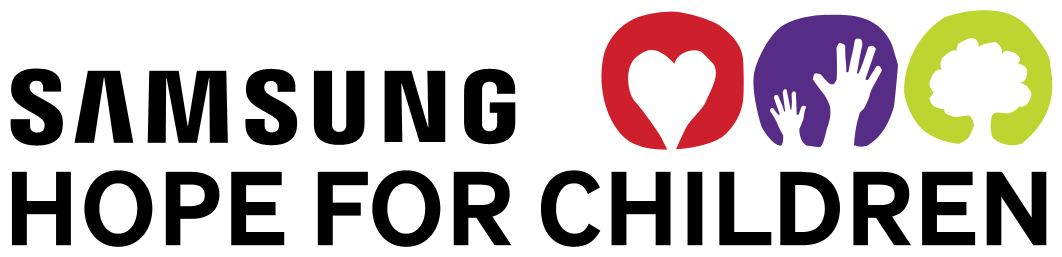 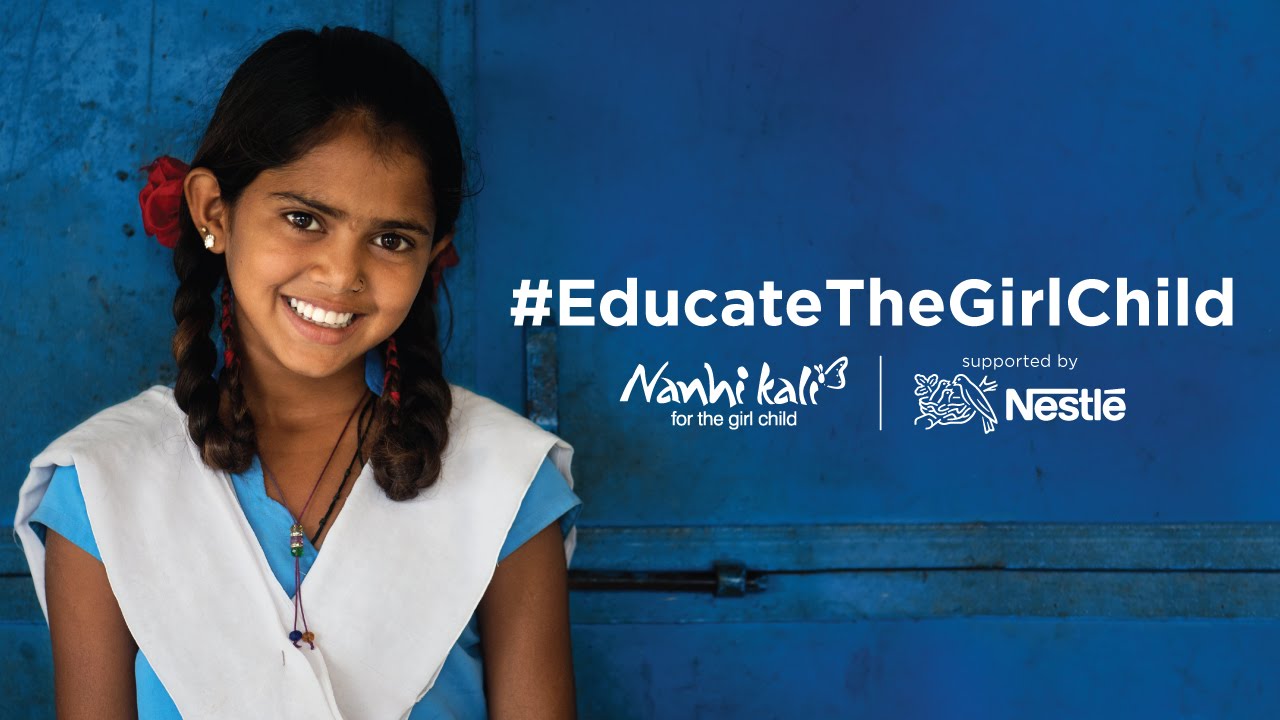 https://www.youtube.com/watch?v=J1XCNr1cSqo
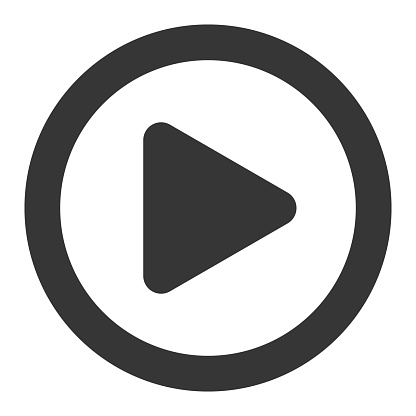 A Nestle SA éves bruttó nyeresége 2018-ban 46,703 milliárd dollár volt, ami 1,67%-os növekedést jelent 2017-hez képest.
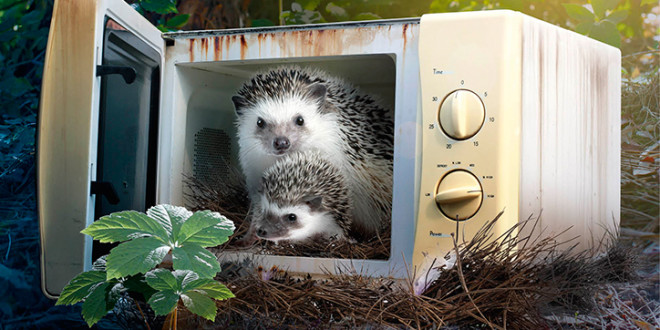 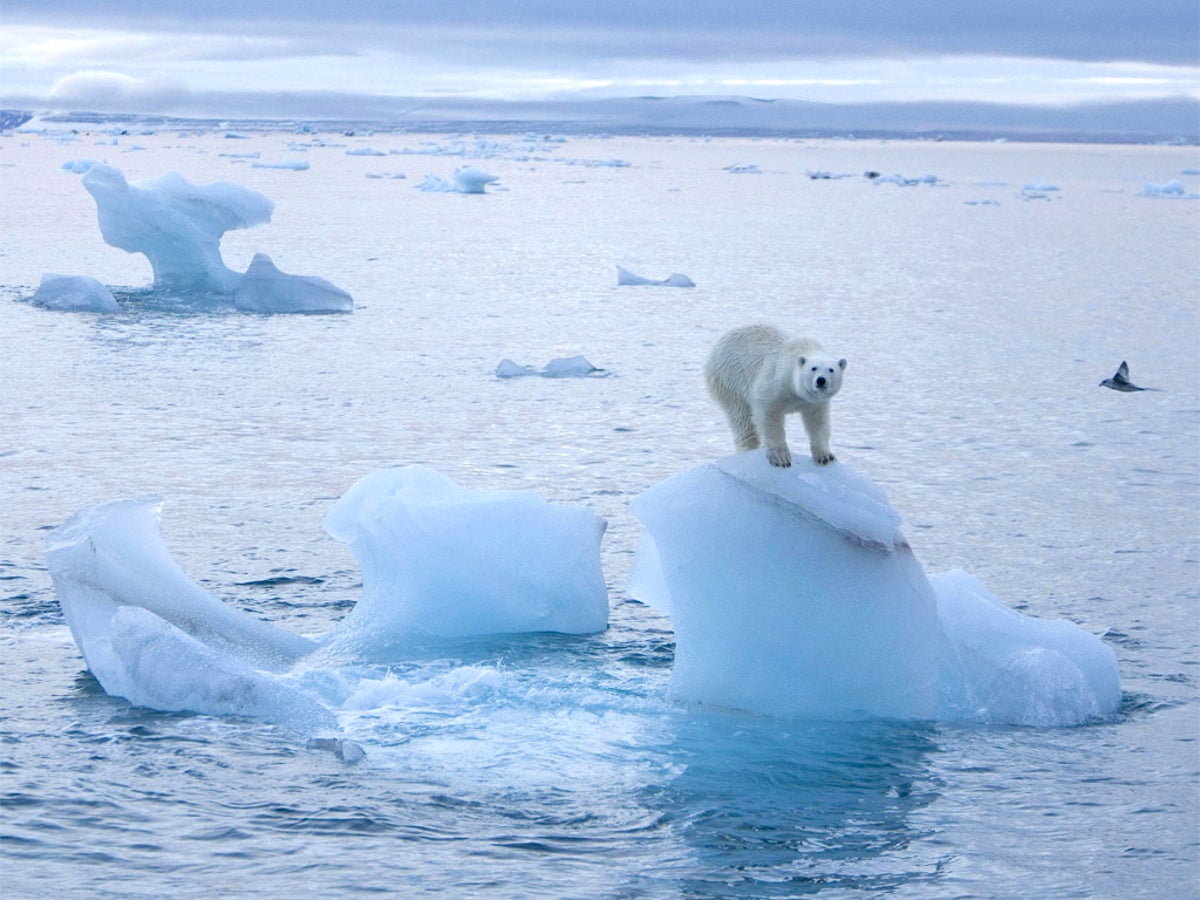 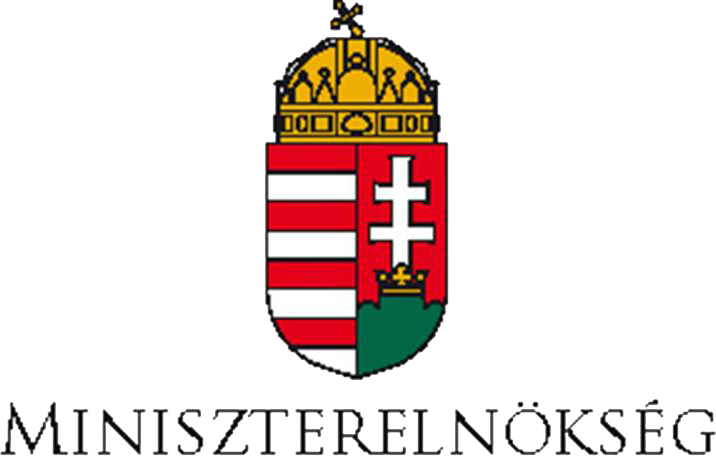 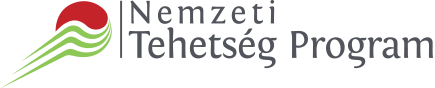 Köszönöm a figyelmet!
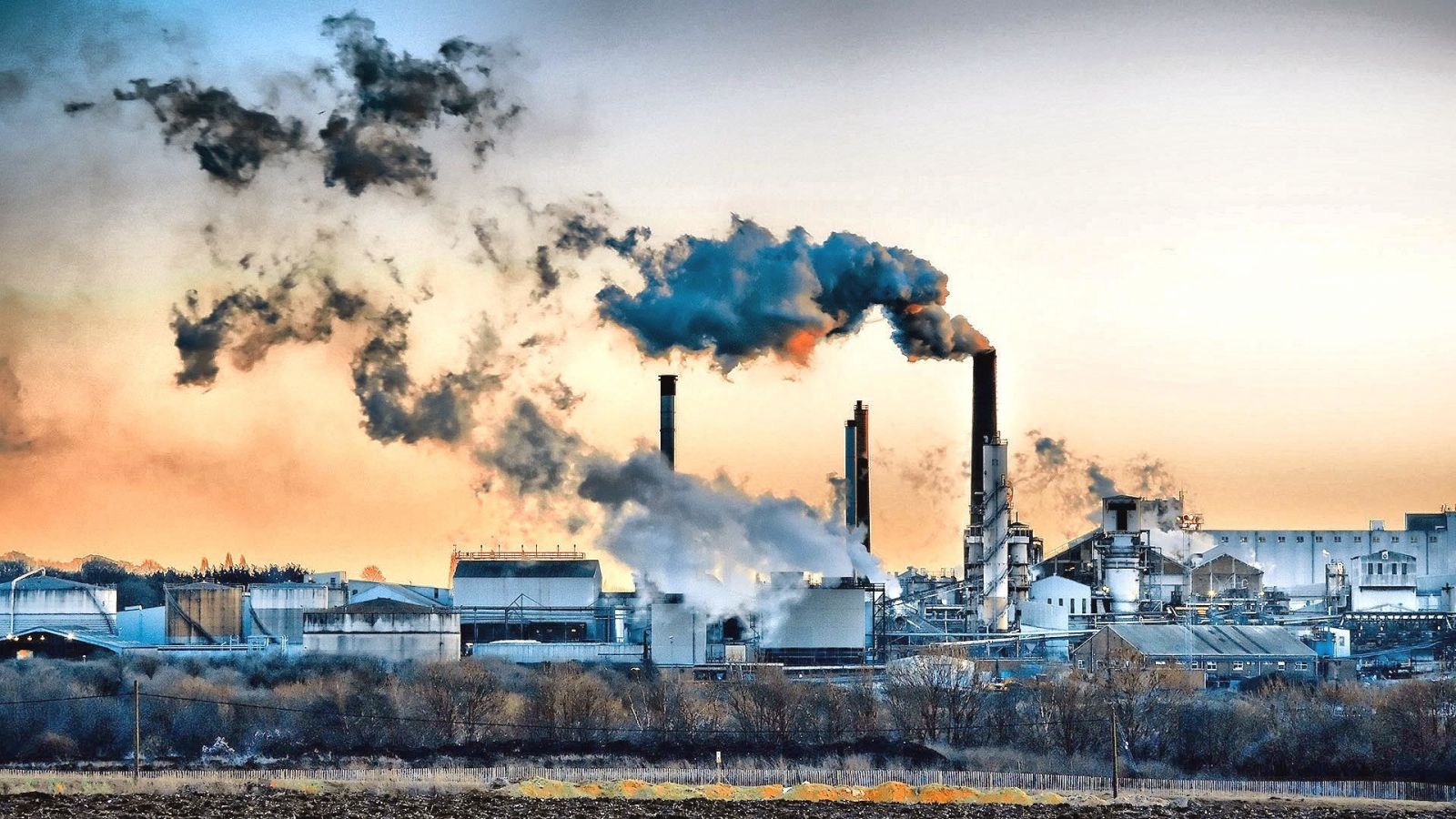 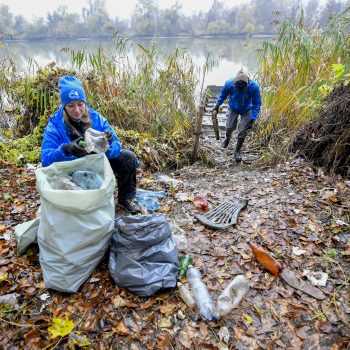 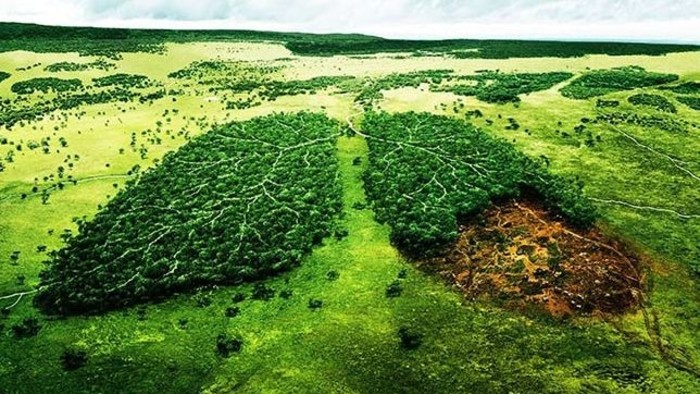